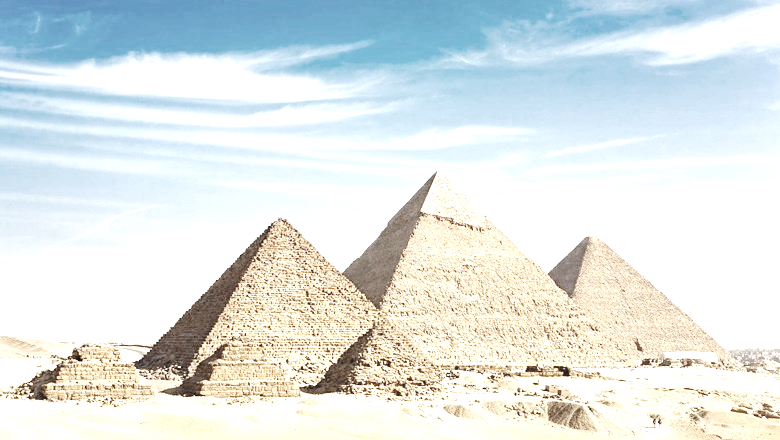 Jade Homework – Spring 1 
This term our topic is all about Egypt
What? You can choose as many tasks as you like, making sure you take photos or record any writing, if you need a book or paper to record on, just ask! Some tasks are more of a challenge, if you do a good job you can earn extra diddy-dots!
When? Return week beginning  3rd February for  marking and a reward!